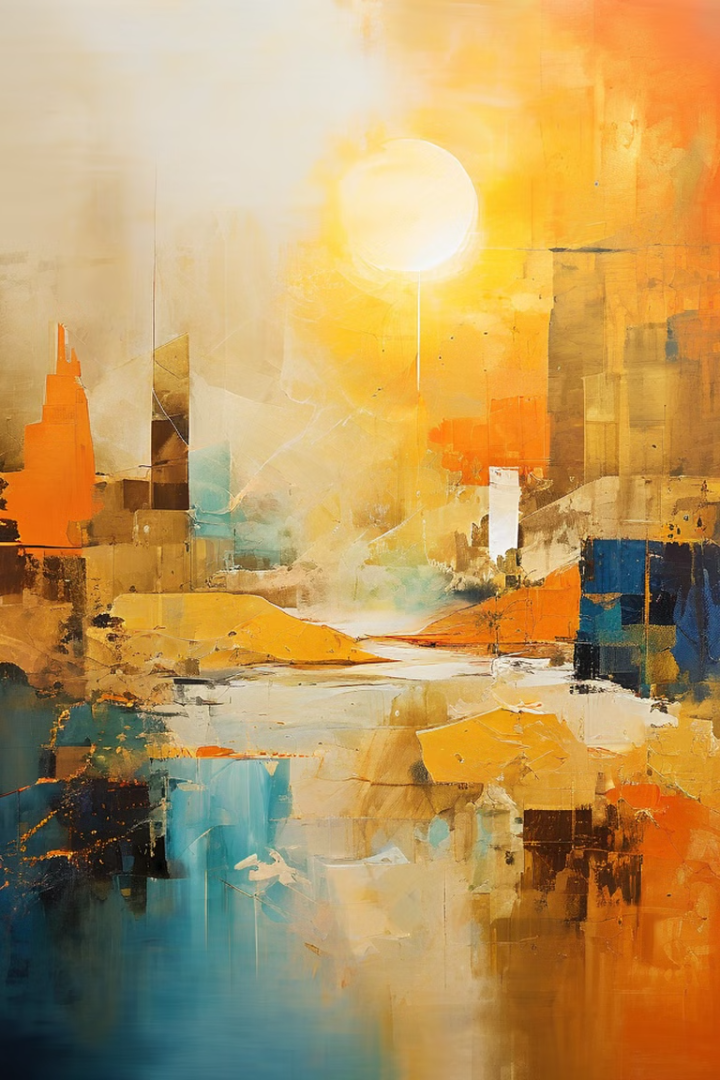 Memahami Kebijakan Politik dalam Operasi Bisnis
Pemahaman mendalam tentang kebijakan politik merupakan kunci keberhasilan bagi bisnis di era global.
Analisis PESTEL: Memahami Faktor Eksternal
Analisis PESTEL merupakan kerangka kerja yang digunakan untuk mengidentifikasi faktor-faktor eksternal yang dapat memengaruhi operasi bisnis.
Politik
Ekonomi
Sosial
Kebijakan pemerintah, stabilitas politik, dan regulasi.
Pertumbuhan ekonomi, tingkat inflasi, dan suku bunga.
Demografi, gaya hidup, dan nilai-nilai budaya.
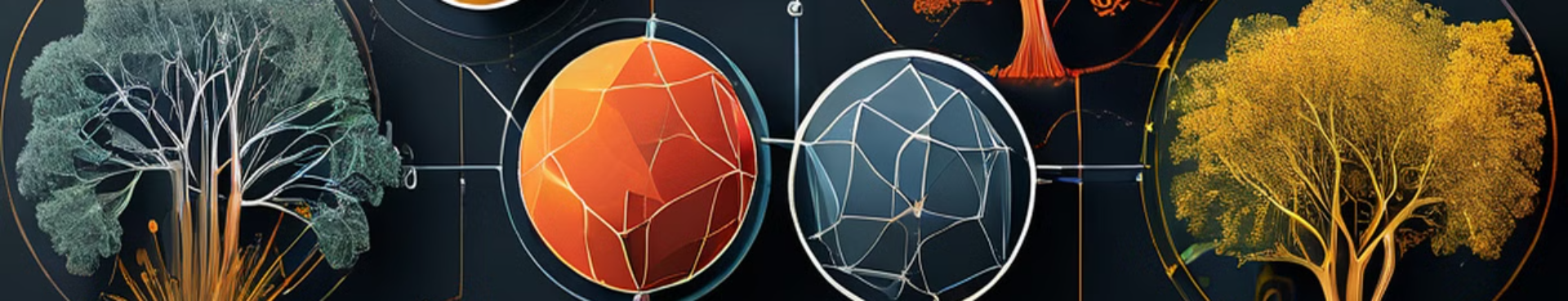 Komponen PESTEL: Politik, Ekonomi, Sosial, Teknologi, Lingkungan, dan Hukum
PESTEL terdiri dari enam komponen utama yang saling terkait dan dapat memengaruhi operasi bisnis.
Teknologi
Lingkungan
Hukum
1
2
3
Perkembangan teknologi, inovasi, dan adopsi teknologi baru.
Perubahan iklim, polusi, dan keberlanjutan.
Peraturan, undang-undang, dan kebijakan hukum yang berlaku.
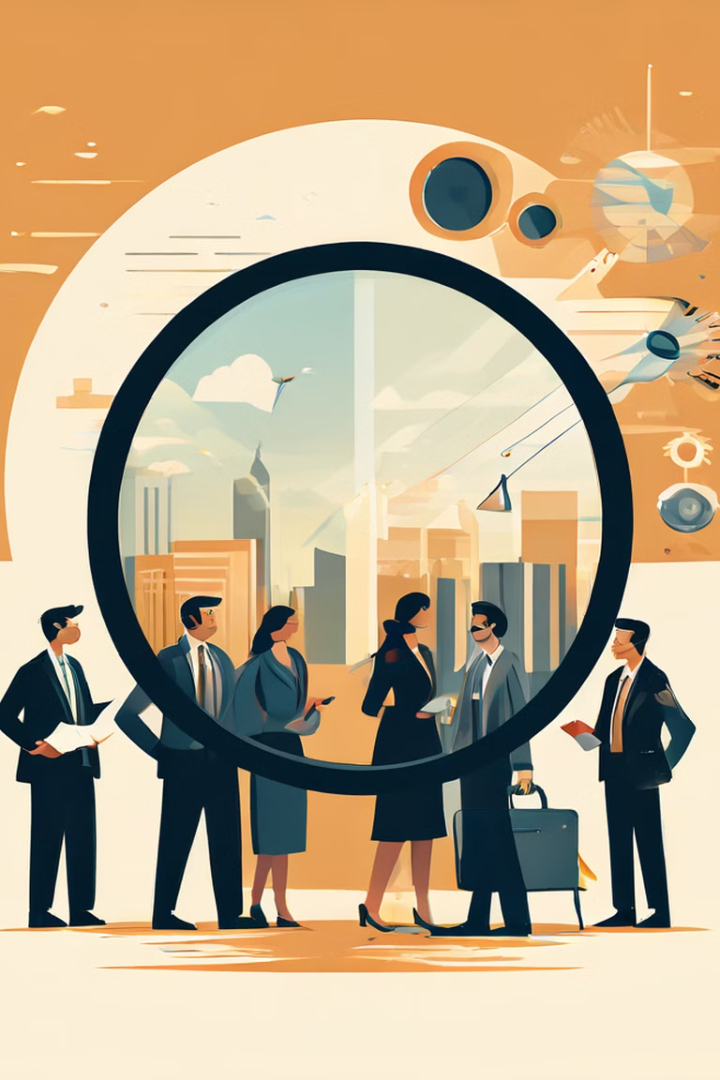 Dampak Kebijakan Politik terhadap Operasi Bisnis
Kebijakan politik dapat berdampak langsung maupun tidak langsung terhadap berbagai aspek operasi bisnis.
Perubahan regulasi
Perubahan pajak
Perubahan kebijakan perdagangan
Perubahan kebijakan ketenagakerjaan
Perubahan kebijakan lingkungan
Perubahan kebijakan energi
Strategi Menghadapi Perubahan Kebijakan Politik
Penting bagi perusahaan untuk mengembangkan strategi yang fleksibel dan adaptif untuk menghadapi perubahan kebijakan politik.
Pemantauan
1
Memantau perkembangan kebijakan politik secara berkala.
Analisis
2
Menganalisis dampak potensial dari perubahan kebijakan.
Perencanaan
3
Mengembangkan rencana kontingensi untuk menghadapi perubahan.
Implementasi
4
Menerapkan strategi yang telah direncanakan.
Evaluasi
5
Mengevaluasi efektivitas strategi dan membuat penyesuaian.
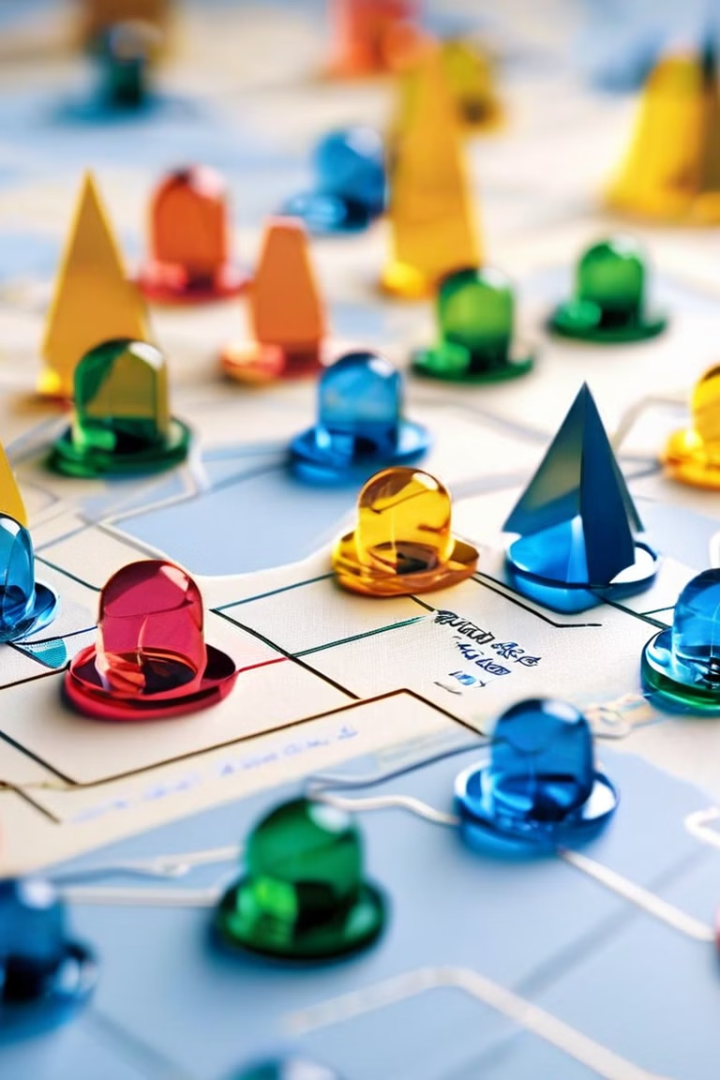 Integrasi Analisis PESTEL dalam Perencanaan Strategis Perusahaan
Integrasi analisis PESTEL dalam perencanaan strategis perusahaan dapat membantu perusahaan dalam membuat keputusan yang tepat.
Identifikasi Peluang
Pengurangan Risiko
Mengenali peluang baru yang muncul karena perubahan kebijakan.
Mencegah risiko yang terkait dengan perubahan kebijakan.
Peningkatan Keunggulan Kompetitif
Memanfaatkan perubahan kebijakan untuk meningkatkan keunggulan kompetitif.
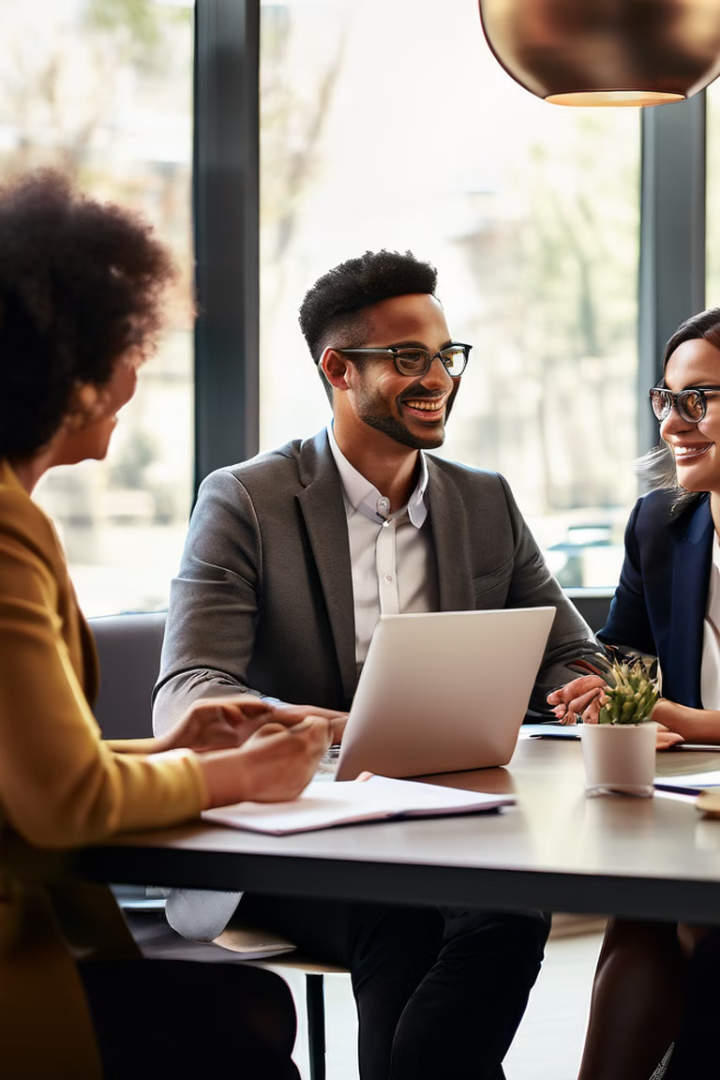 Studi Kasus: Pengaruh Kebijakan Politik terhadap Industri Tertentu
Sebagai contoh, perubahan kebijakan terkait energi terbarukan dapat berdampak signifikan pada industri energi.
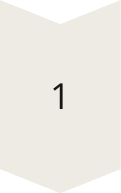 Peningkatan Investasi
Pemerintah mendorong investasi dalam energi terbarukan.
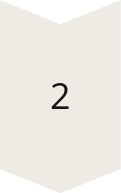 Penurunan Harga
Perusahaan energi terbarukan dapat menjual produk dengan harga lebih rendah.
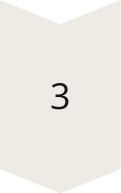 Peningkatan Ketersediaan
Ketersediaan energi terbarukan meningkat.
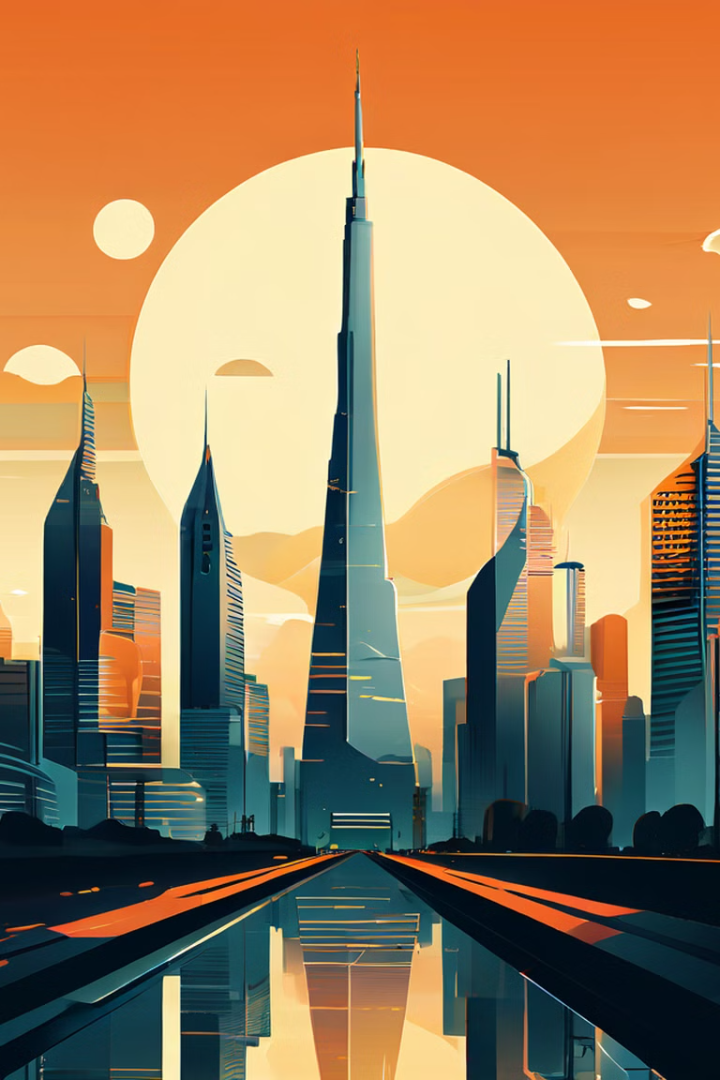 Tantangan dan Peluang dalam Menghadapi Perubahan Kebijakan Politik
Perubahan kebijakan politik dapat menimbulkan tantangan dan peluang baru bagi bisnis.
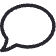 Tantangan
Ketidakpastian, ketidakstabilan, dan biaya tambahan.
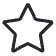 Peluang
Pasar baru, inovasi, dan pertumbuhan yang berkelanjutan.
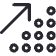 Pertumbuhan
Memanfaatkan peluang untuk berkembang dan beradaptasi.
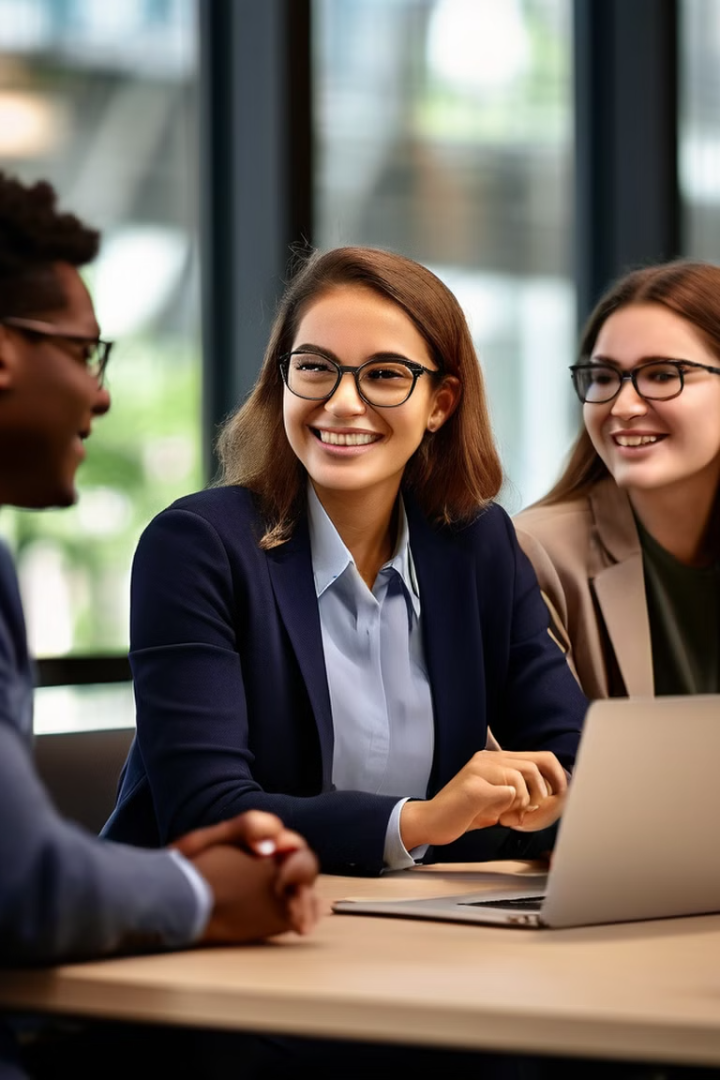 Peran Mahasiswa dalam Menganalisis dan Mengantisipasi Perubahan Kebijakan Politik
Mahasiswa memiliki peran penting dalam memahami dan mengantisipasi perubahan kebijakan politik.
Pengetahuan
Keterlibatan
1
2
Memperoleh pengetahuan tentang kebijakan politik dan dampaknya.
Berpartisipasi dalam diskusi dan forum terkait kebijakan politik.
Analisis
3
Menganalisis dampak kebijakan politik terhadap sektor bisnis.
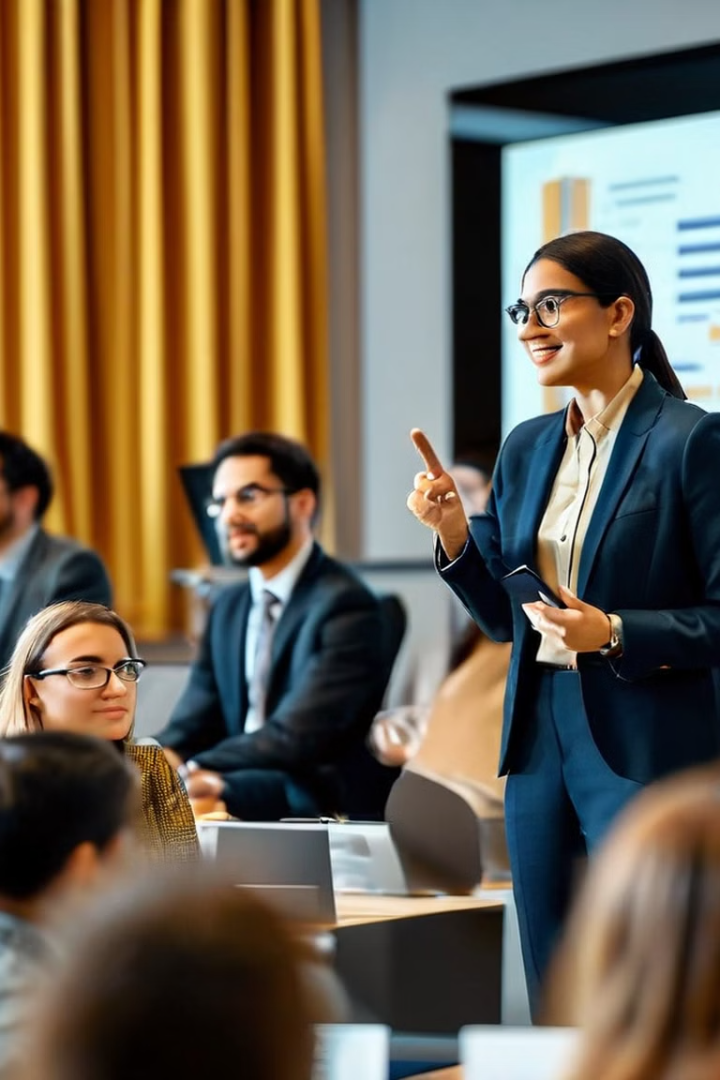 Kesimpulan: Pentingnya Kemampuan Analisis Kebijakan Politik bagi Mahasiswa Bisnis
Kemampuan analisis kebijakan politik merupakan aset penting bagi mahasiswa bisnis untuk bersaing di dunia kerja.